Collection Budget Management and Individual Article Purchase
Doug Bates
Tennessee Tech University
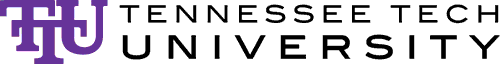 About Tennessee Tech
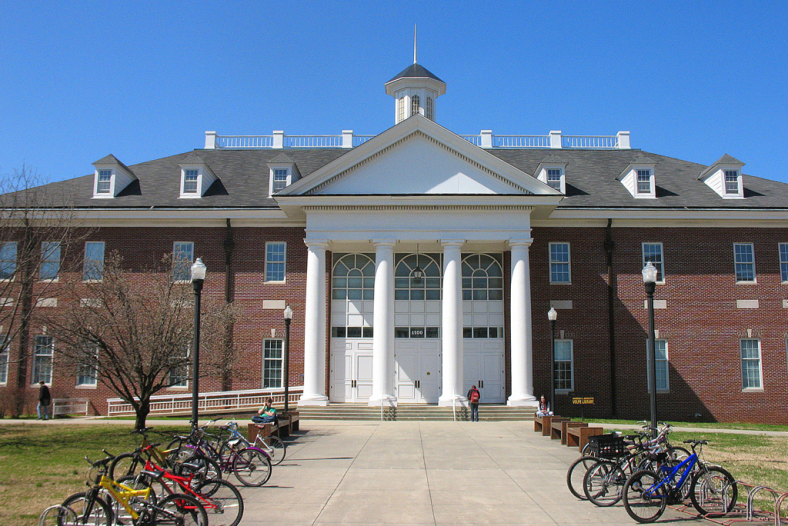 Comprehensive Masters Large University

11,000 Students

Largest College – Engineering
We Will Discuss…
Development Process

The Plan

Implementation

Current Results
Development Process
Why did we do it?
The Issues
Important Conclusions

Developing the Plan
Why did we do it?
What are we getting for our $449,000?

Chemical Engineering would like 69 new titles

$100,000  Budget Shortfall
What are we getting for our $449,000?
234 Titles for $449,000

Over 3 years an average of 6,324 FT downloads/Yr

2012 we “bought” 30,909 articles and used 6,454

2012 Average cost of $70.00 per article used

Issue 1- We spend a lot for material we don’t use
We Pay for Materials That Are Not Used
Chemical Engineering wants 69 new titles
Biology wants 33 new titles

“We need the information to stay relevant”

Issue 2-We can’t supply all of the journals the faculty need or want
$100,000  Budget Shortfall
History of Journal Cuts







Issue 3-We can’t afford what we have
Important Conclusions
More efficient use of resources needed
We can’t afford to pay for material that is not used
Flexibility

Faculty not getting what they need

Current system unsustainable
Developing the Plan
Situation Presented to the Deans Council

Create a team of Faculty and Librarians to study the issue and find a new way to provide article information to faculty and grad students
Materials Team -Colleges
Chris Brown 			Arts & Sciences –Biology

Mark Groundland 		Arts & Sciences –For. Lang.

Tammy Howard 		Ag and Human Ecology –Nursing

Beth Howard  			Business – Accounting

Julie Stepp	 		Education –Curr. and Inst.

Holly Stretz 			Engineering -Chemical Engineering
Materials Team – Library/Purchasing
Susan LaFever			Acquisitions
Sharon Buckner  			Administration
David Hadjik  			Public Services
Sharon Holderman		Public Services
Regina Lee				Public Services
Ann Manginelli			Public Services
Nancy Mielke 			Public Services
April Crockett			Web Development
Judy Hull					Purchasing
Donna Wallis				Purchasing
The Goal
The goal of the committee is to find an efficient, effective method of spending the library materials budget to get the most information needed for faculty and students
The Team Considered…
Faculty needs 
Student needs 
What we already have and how we get it?
Budget
Purchasing options 
Use patterns 
Accrediting bodies and reports 
Other libraries best practices
Faculty Survey –Concerns
How do I know if it is an article I want or has something I want without reading the entire article?

Not being able to browse an entire journal is too restrictive and won’t allow the faculty to be as thorough as needed.

A potential black hole for funding, if researchers are allowed to download (purchase) articles without limit.  If researchers are given a limit, how is that limit decided?

Turn-around time for getting the articles.
Faculty Survey –Advantages
If the cost would be similar then individual articles would probably benefit better than buying whole journal subscription that only benefit a few.

I am usually looking for individual articles, not the contents of an entire journal.

As long as we have access to a wide selections of journals and not just one publisher.
Intriguing Comment
TTU's limited resources have never been an impediment to instruction and research with the internet around (which has leveled the playing field) in my opinion. Engineering
Materials Acquisitions Recommendations
Cancel low use journals and products

Begin transition greater reliance on single article purchase using the Get it Now service
Why Get it Now?
Covered 4 of the 5 publishers of journals we were planning to cut

Cost per article compared favorably with single article cost from publishers

Dealing with one source and invoice

Reasonable turnaround time
Materials Acquisitions Recommendations
Cancel low use journals and products
Single Article Acquisitions
Discovery
Summon-Discovery Product
Google Scholar

Delivery
Illiad - Interlibrary Loan System
Get it Now – Article Purchase Product.
Issues to Consider
Cost per use threshold for cutting titles

How much to allocate for article purchase

To charge or not to charge

Mediated or direct access

Limit the service to graduate students and faculty only 

Marketing/education plan

Patron feedback mechanism
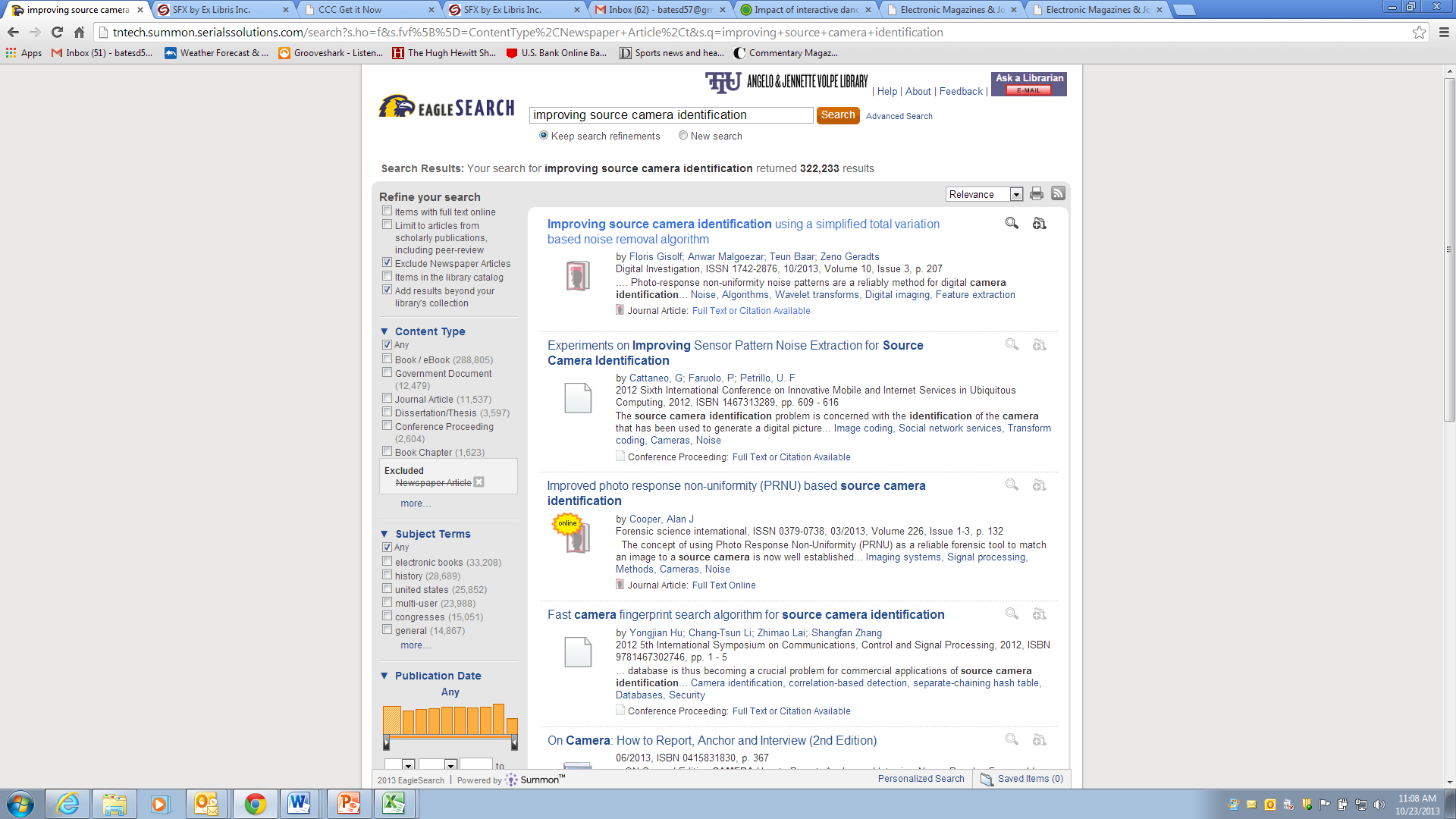 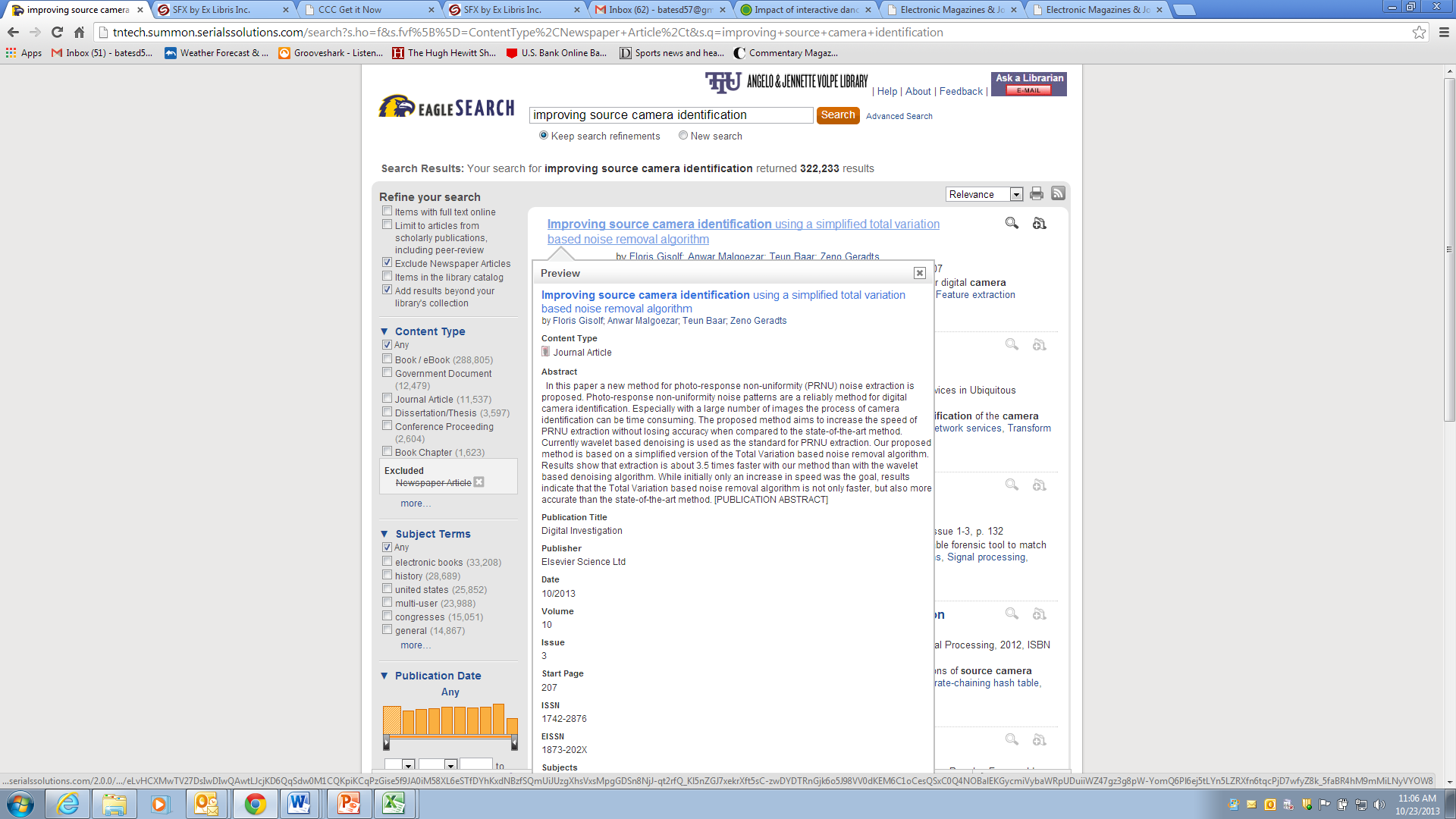 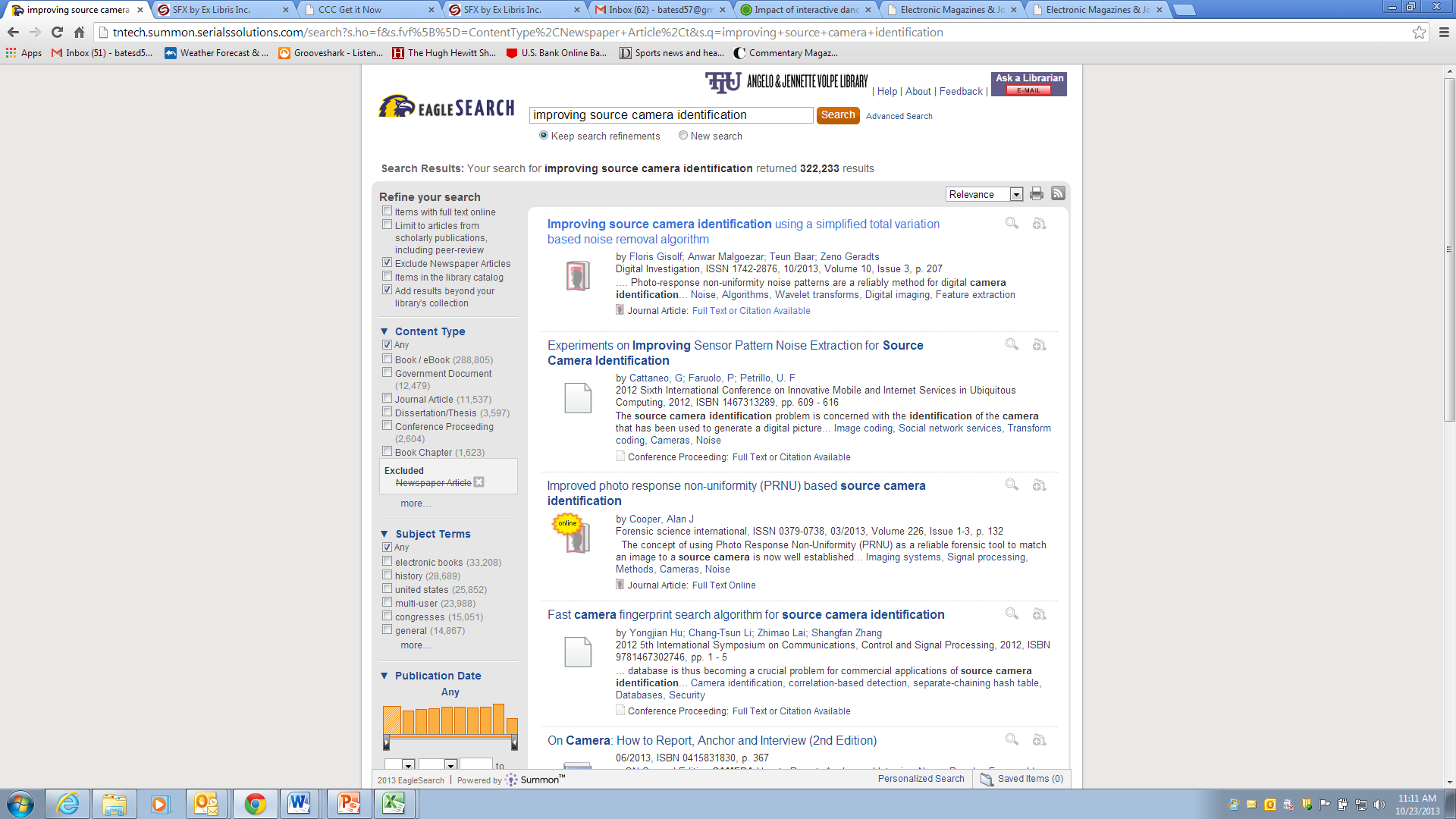 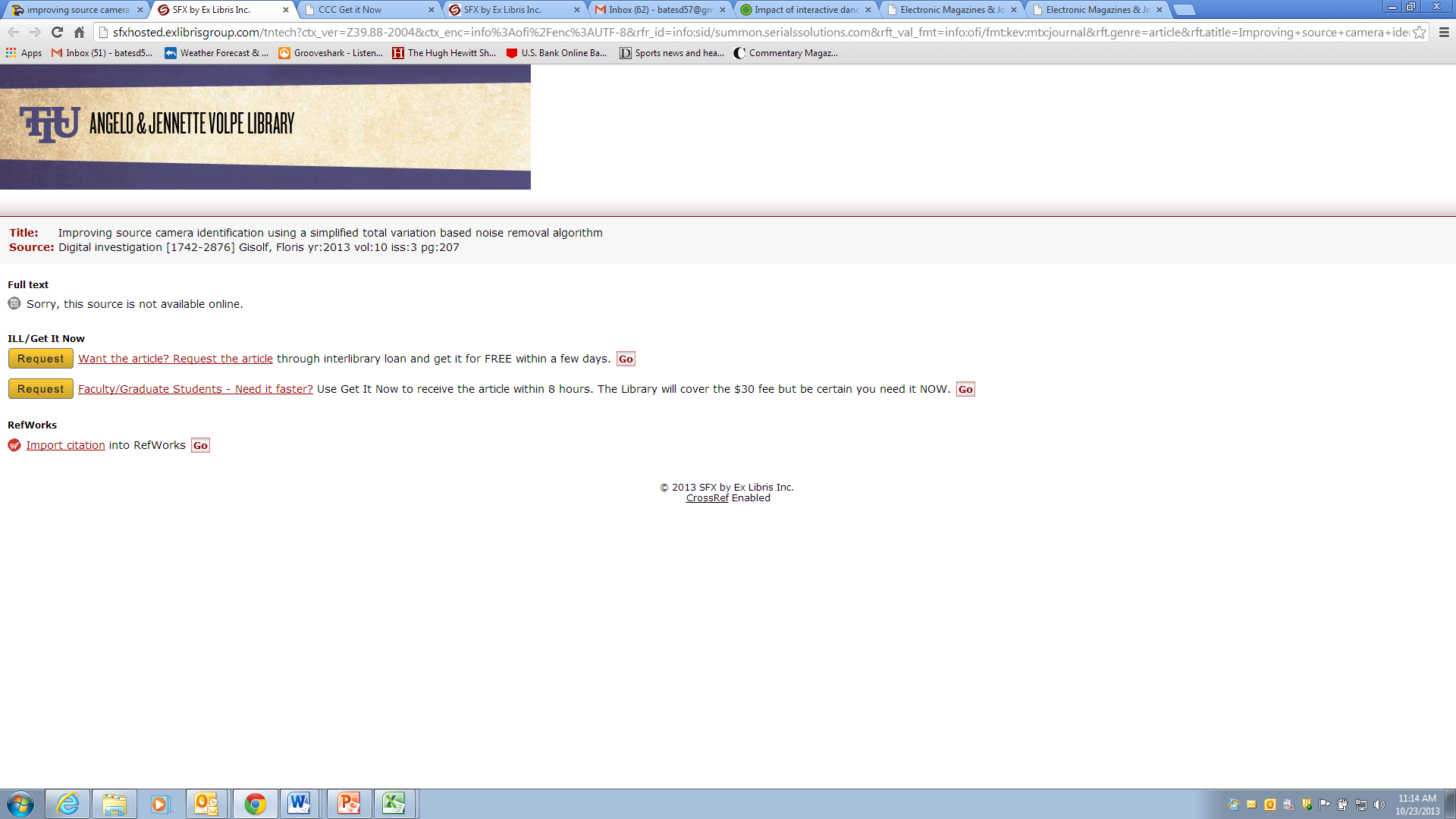 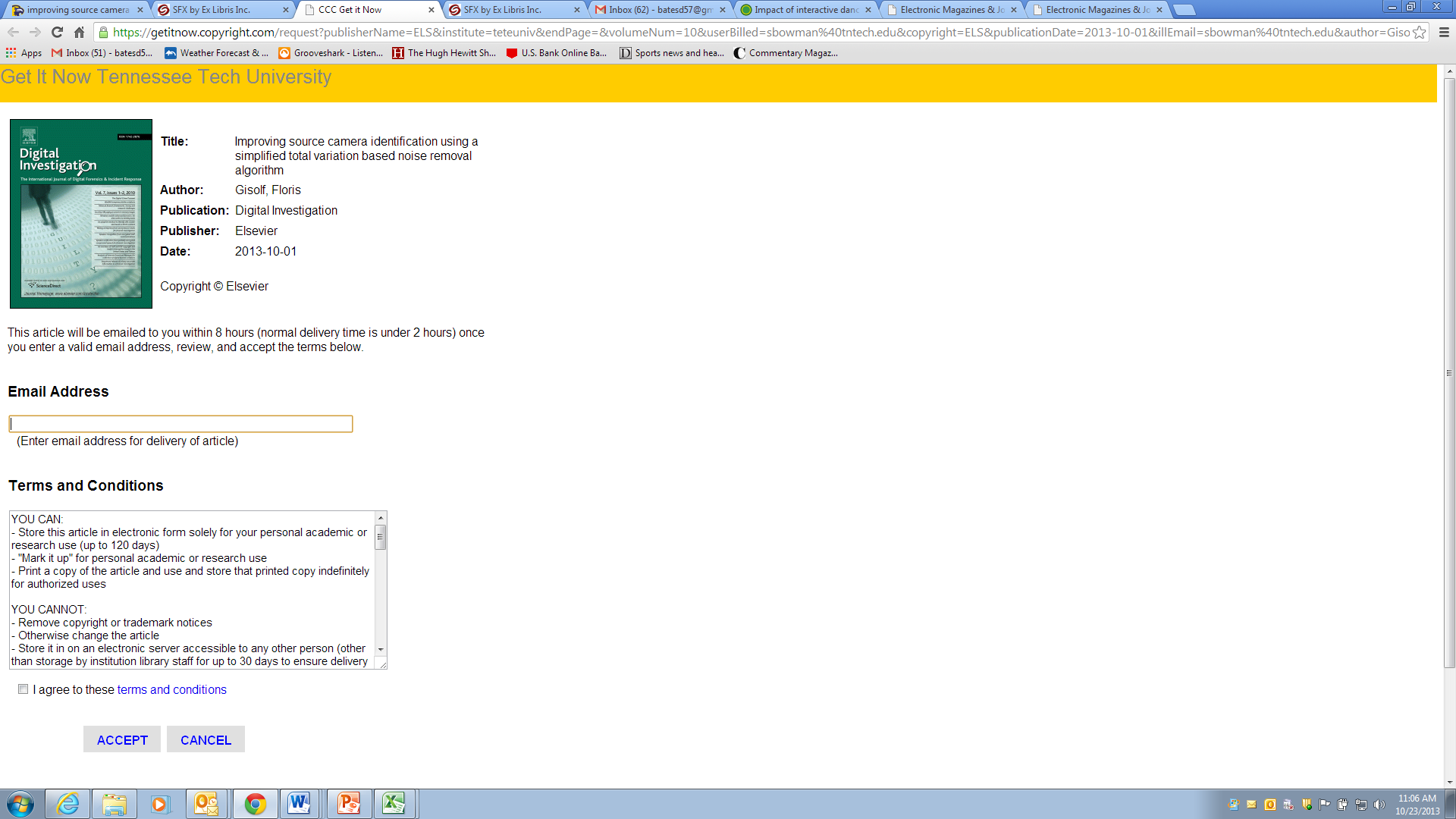 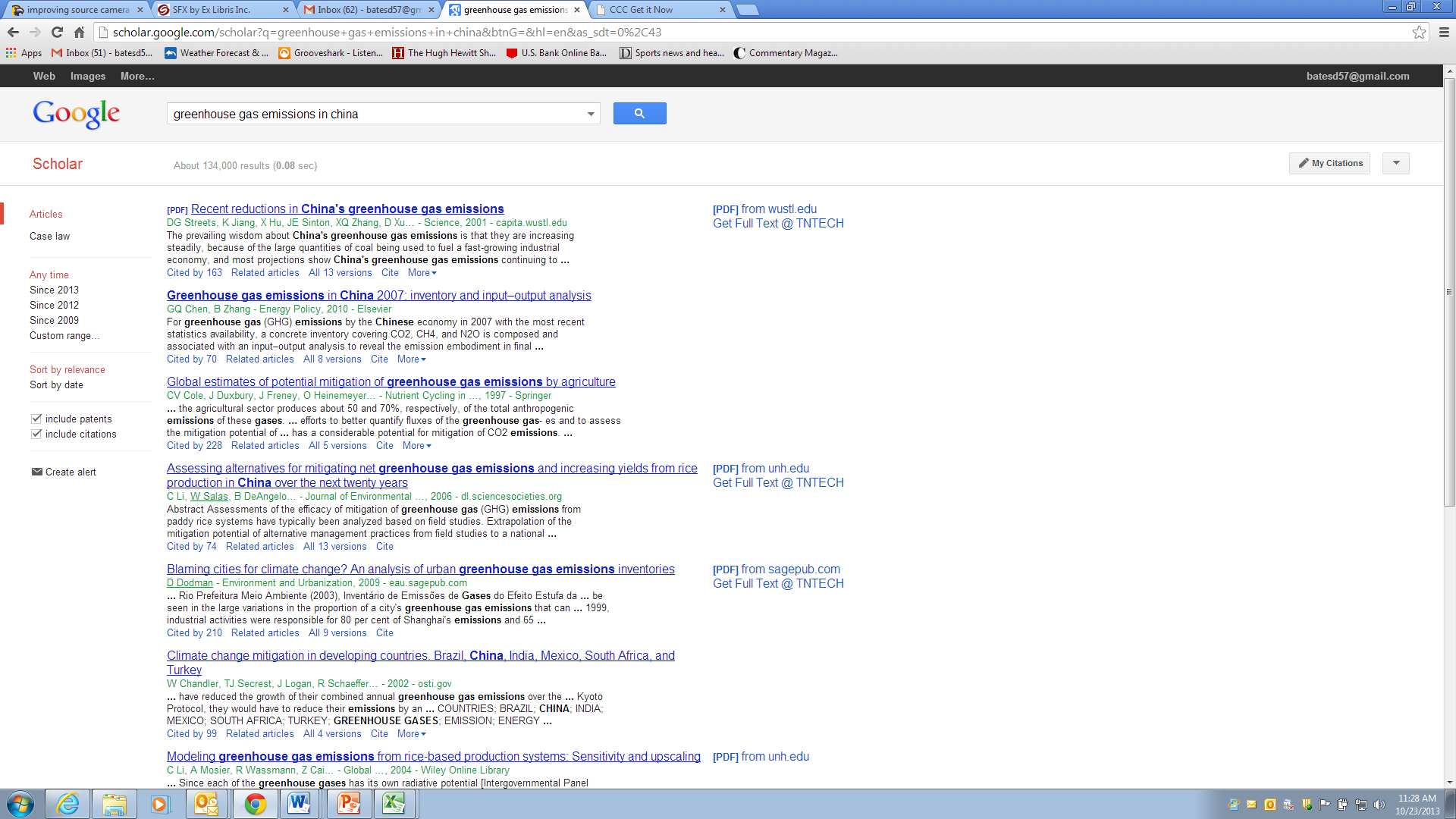 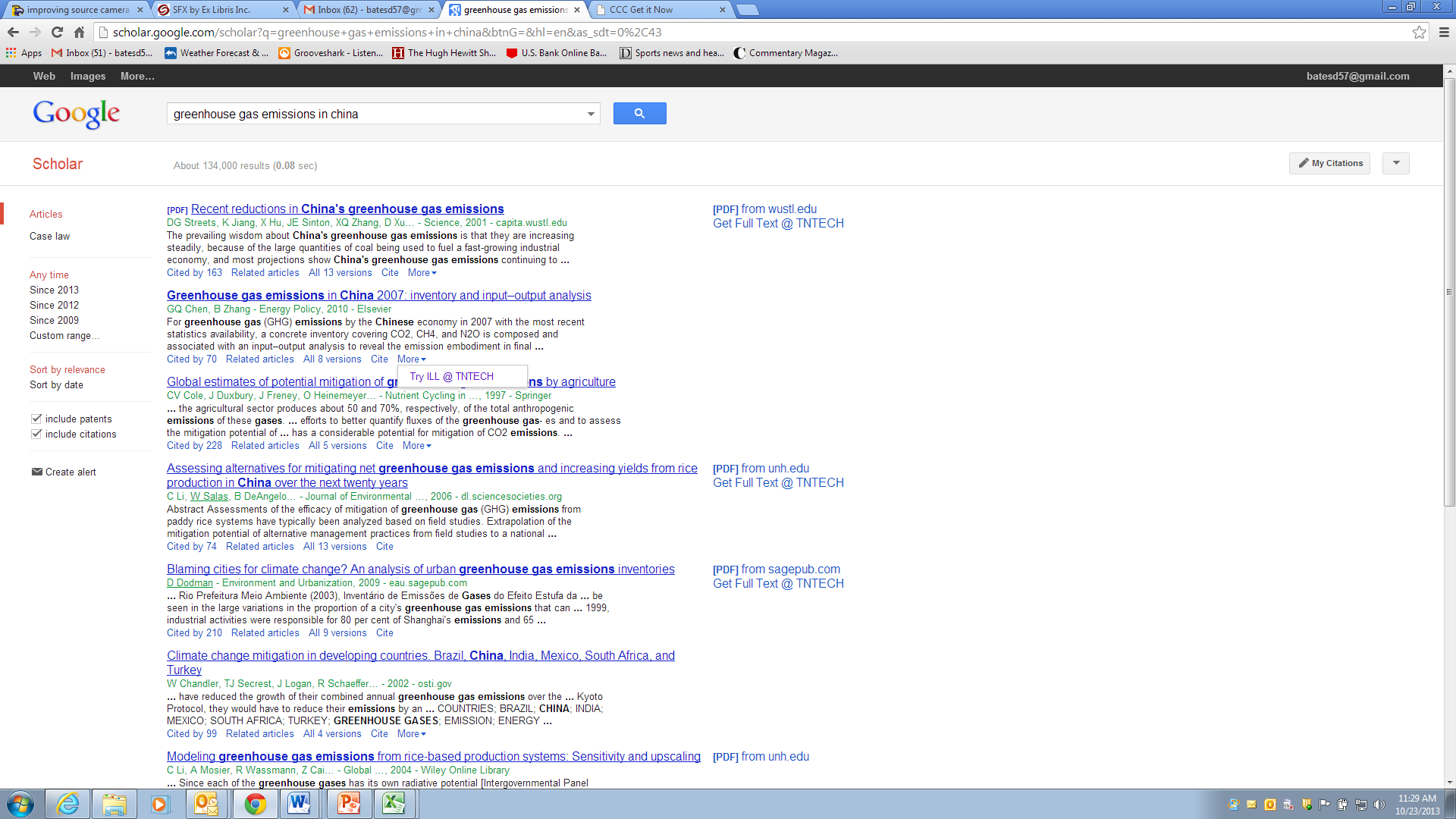 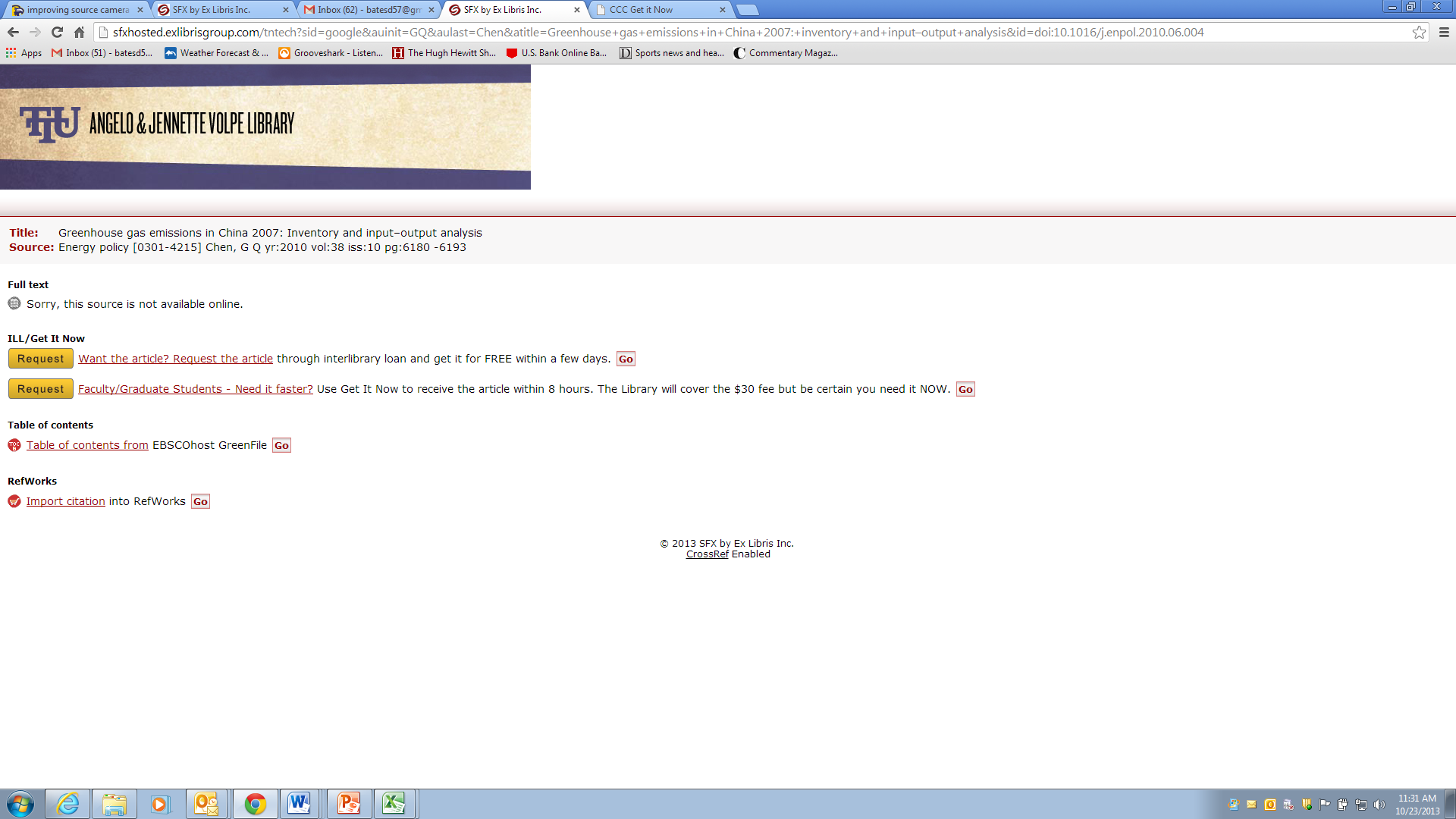 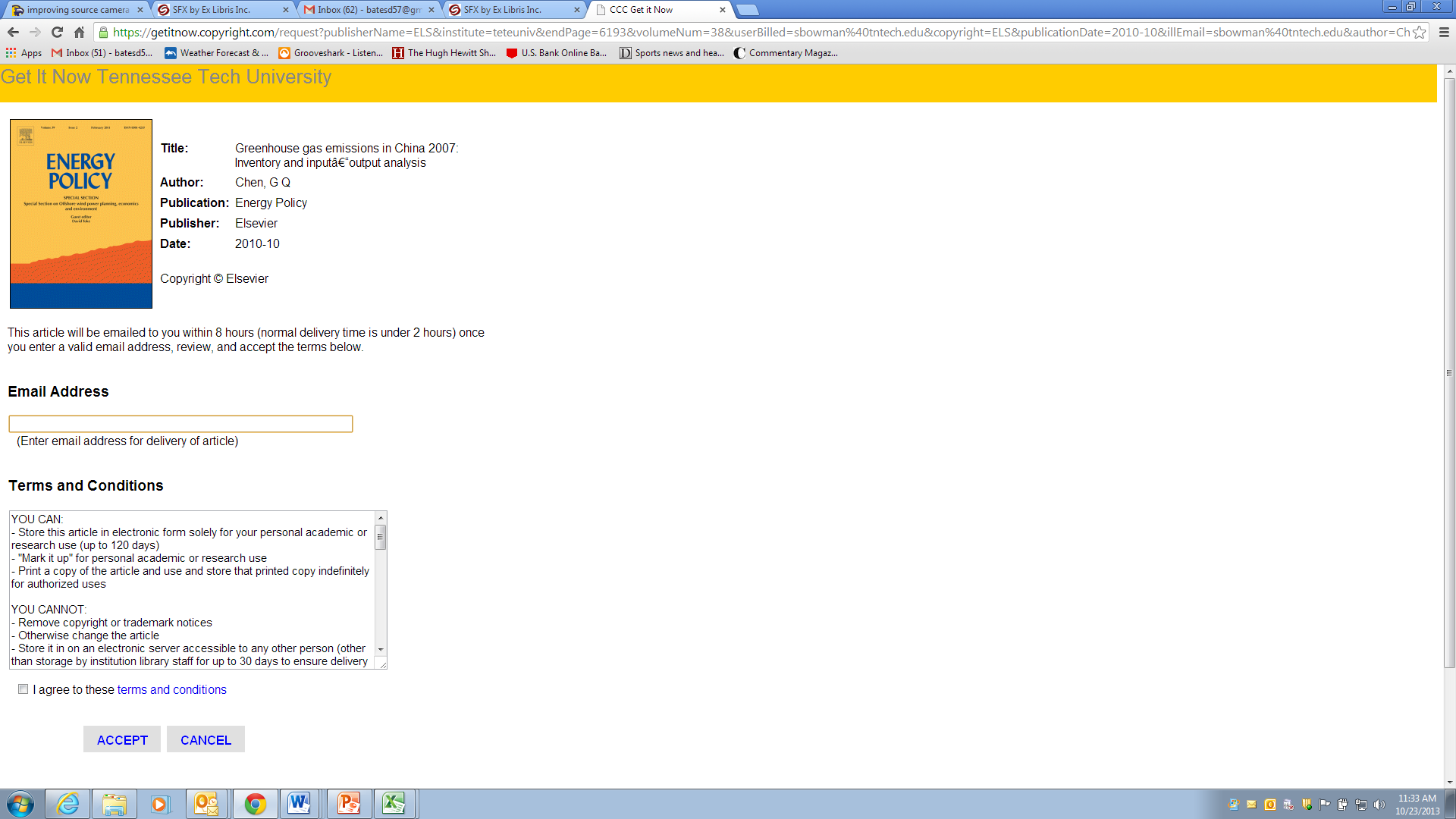 What We Expect
Flexibility

Lower overall costs

Increased interactions with the faculty
What We Have Seen5 Months (8/26/13-1/22/14)
1,064 Total Article Requests

353 Articles available Through ILL and GIN

214 Choices between ILL/Get it Now
181 Chose ILL
  33  Chose Get it Now
What We Have Seen
Those who chose ILL over Get it Now:
71 Faculty Requests
37 Different Faculty
18 Different Departments

84 Graduate Student Requests
47 Different Students
10 Different Departments

22 Undergraduate
  4 Staff
Requests came from 134 different titles
What We Have Seen6 Months (9/3/13-3/4/14)
53 Get it Now Requests
25 Graduate Student requests - 	15 Different Students
28 Faculty requests - 			10 Different Faculty

Requests came from 44 different journal titles

Delivery Time
Shortest 	0 minute
Longest	9 hours
Average	2 hours

Amount Spent - $1,338
Thank You
Doug Bates
dbates@tntech.edu
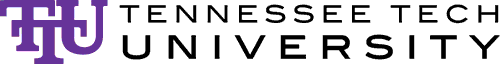